Office of Health Services
Health Services strives to improve health care service for women, infants, children, adolescents and families, increase efficiency and utilization of available services and enhance knowledge and skills of both consumers and providers of health care.
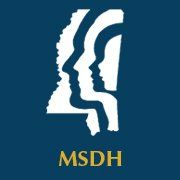 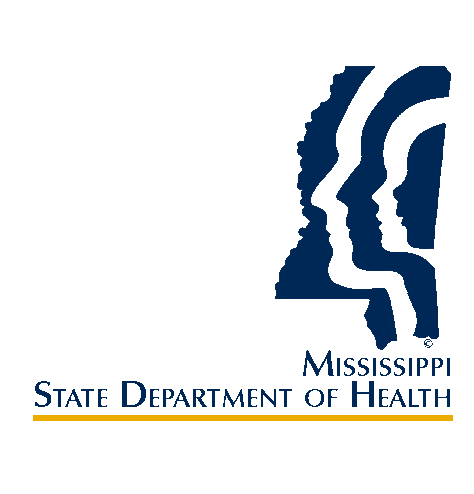 Women’s Health
Family Planning

The Mississippi State Department of Health is focused on providing quality family planning services for both men and women of reproductive age.

Program Purpose
To reduce unintended pregnancies
To improve pregnancy outcomes by assuring comprehensive, quality family planning services
Individuals may qualify for the Family Planning Waiver (Medicaid Program) to cover family planning visits

Contact local health departments for service sites
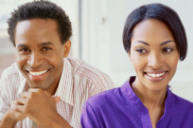 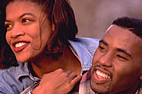 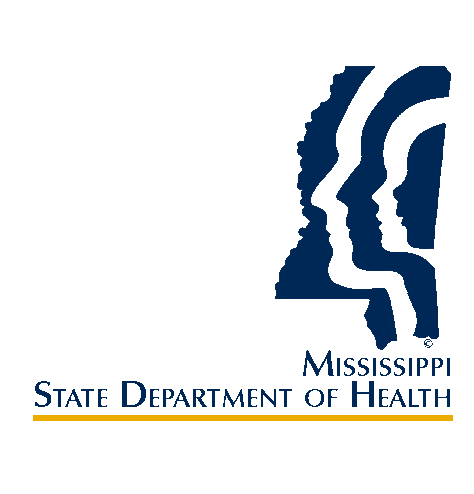 Breast and Cervical Cancer Program
Funded by the Centers for Disease Control (CDC)-National Breast and Cervical Cancer Early Detection Program (NBCCEDP), non-federal grants, and matching non-federal funds. 

BCCP partners with 200+ CHCs, FQHCs, health department clinics, hospitals,  surgeons, family physicians, nurse practitioners, and other primary care providers,  radiologists, cytologists, laboratories, and ambulatory  surgery centers throughout the state.

Fee-for-service reimbursement for contracted providers.
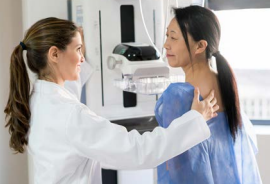 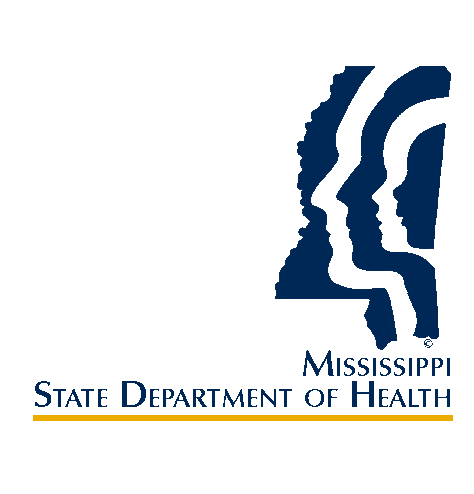 Breast and Cervical Cancer Program
PURPOSE
To provide high quality screening,  diagnosis, and follow up for women to help  decrease morbidity and mortality due to  breast and cervical cancer.

Strives for early detection of cancer in those women at  highest risk, including the uninsured, underinsured, the medically  underserved, minority, and women ages 50 and above.
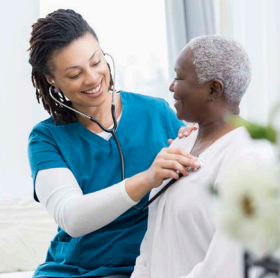 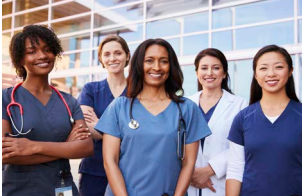 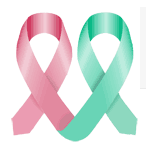 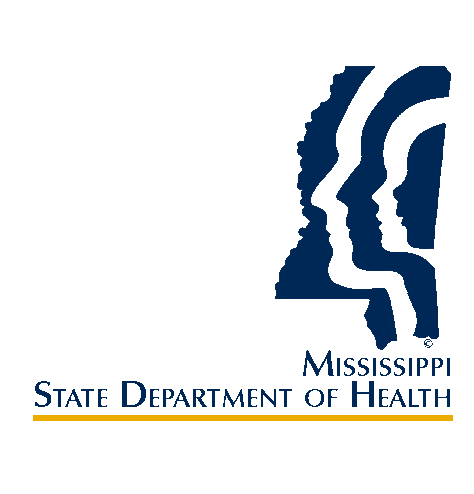 HEALTHY MOMS/HEALTHY BABIES OF MISSISSIPPI
Program Purpose:
Decrease Preterm Birth 
Improve Maternal Health
Decrease Infant Mortality
Support Infant Physical and Mental Development
Referrals: received from Pediatricians, other providers and partner agencies
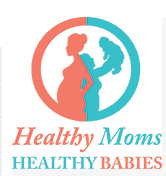 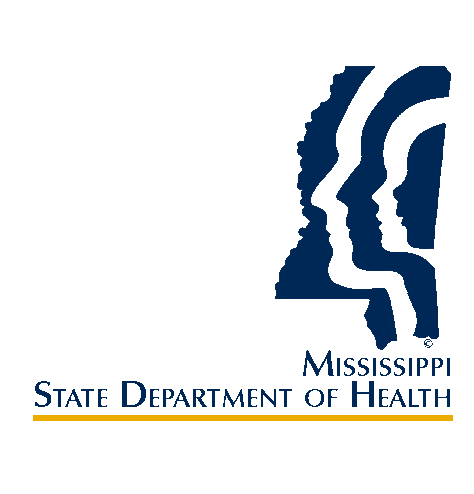 Role of HMHB Staff:

Supporting or finding a medical home for mom and/or her baby
Identifying family and community supports
Referrals for services such as Medicaid, food stamps (SNAP) and WIC
Referrals for family planning, mental health, transportation, housing, medical services, childcare, employment services, and breastfeeding assistance
Postpartum home visits
Health education, such as preparing for the hospital, urgent maternal warning signs, depression, anxiety, caring for baby, infant safety, and healthy infant development
Nutritional information
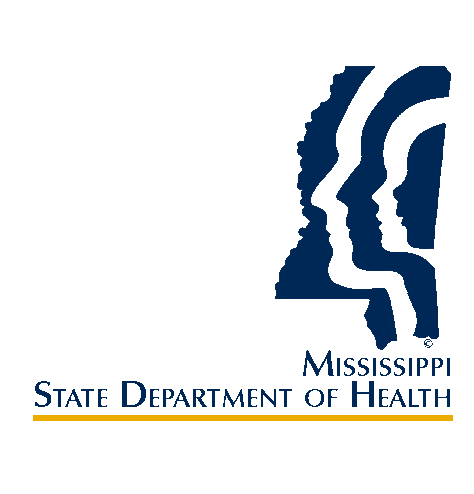 Mississippi  MCH/Title V Strategies
Women/Maternal Health:
Reduce maternal morbidity and mortality
Improve access to care
Improve oral health
Perinatal and Infant Health:
Reduce infant mortality 
Improve access to family-centered care
Increase breastfeeding, healthy nutrition and healthy weight
Child Health:
Increase access to timely, appropriate, and consistent health and developmental screenings
Improve access to family-centered care
Increase breastfeeding, healthy nutrition, and healthy weight
Improve oral health
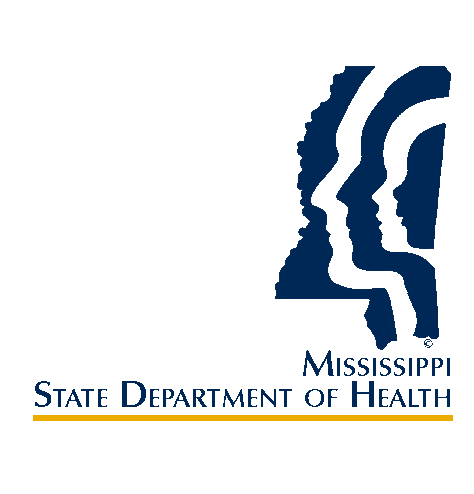 Mississippi MCH/Title V Strategies
Adolescent Health:
Improve access to care
Improve healthy nutrition, and healthy weight
Children with Special Health Care Needs (CYSHCN):
Assure medical homes for CYSHCN
Cross-cutting/System Building:
Ensure health equity by addressing implicit bias, discrimination, and racism
Improve access to mental health services across MCH populations

In addition to annual Performance Reporting, every 5 years states conduct a comprehensive needs assessment to identify priority issues of the Maternal Child Health population.
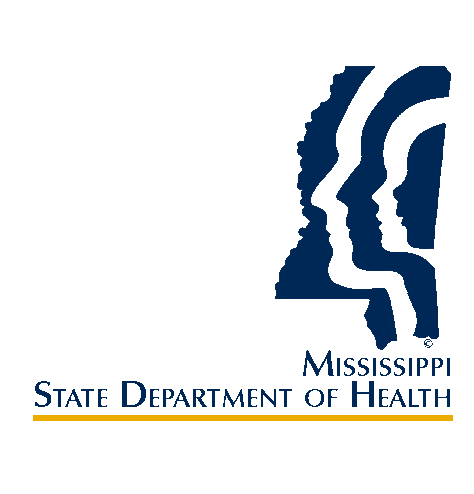 Child & Adolescent Health
Newborn Screening Program
Screen 100% of newborns annually
Provide the recommended follow up for 100% of Newborns with positive or inconclusive screens 
Provide follow up for (100%) of newborns diagnosed with genetic disorder who received evaluation, treatment and education/follow up
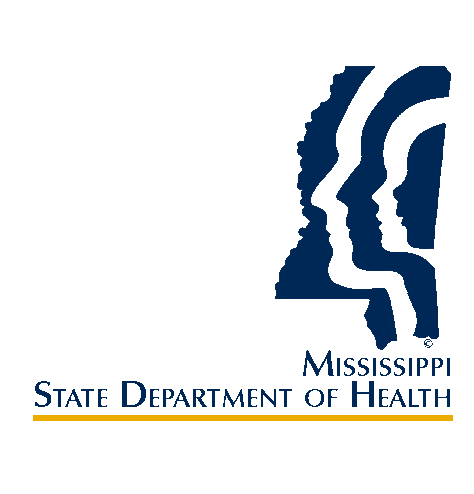 Adolescent Health
Serves as Coordinator/Advocate for Youth
Preventive Well Visits/EPSDT
Youth Friendly Healthcare
Transition Supports
Youth Engagement Initiative/Partnerships
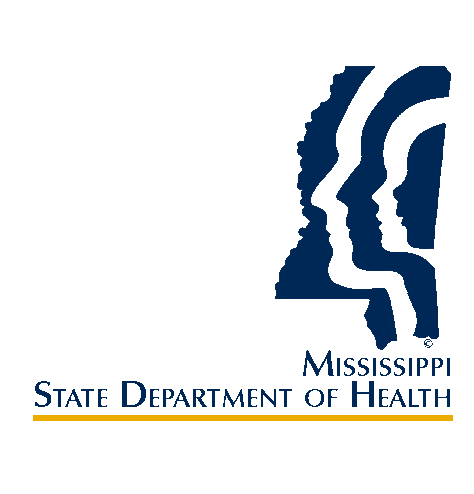 Children Youth Special Health Care Needs (CYSHCN)
Transition 100% of newborns identified with genetic conditions to the CYSHCN, EI, EHDI, PHRM/ISS, WIC and other internal/external programs

To increase the number of adolescents and young adults with special health care needs that transition from pediatric providers to adult providers

Increase the number of CYSHCN who transition from school to work, college, vocational trade and independence

To increase the percentage of CYSHCN who receive patient-centered, coordinated, on-going comprehensive care within a medical home.

Care Coordination services are provided for CYSHCN with certain diagnosis up to age 21
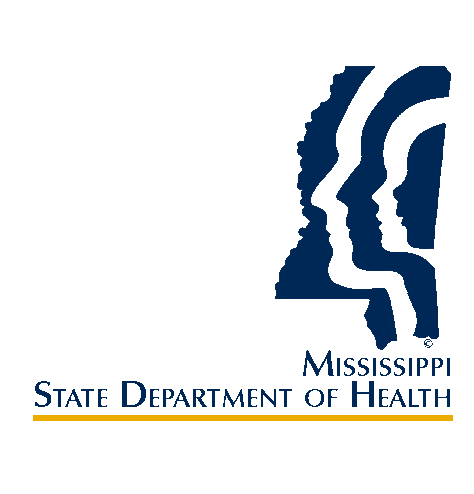 Mississippi First Steps Early Intervention Program (MSFSEIP)
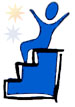 Collaboration with MCH Programs and Providers
Developmental screening
Streamlining referrals
LTSAE materials for developmental monitoring
Serves approximately 3000  children annually, Birth to 3 through First Steps (EI) with developmental delays
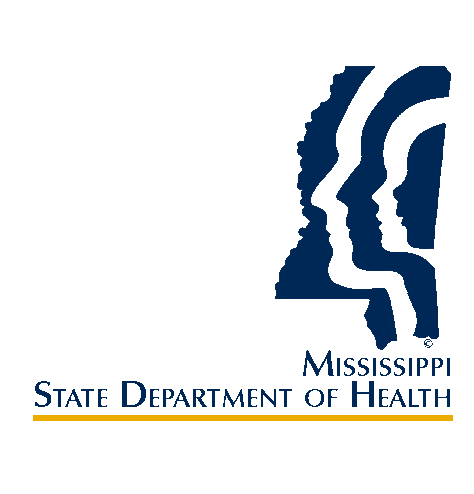 Early Hearing Detection and Intervention (EHDI-M) Program
Collaboration with MCH Programs, Parents and Providers
Hearing screenings and evaluations
Hearing consultants
Training and QI efforts
Outreach to diverse populations
Promote medical homes
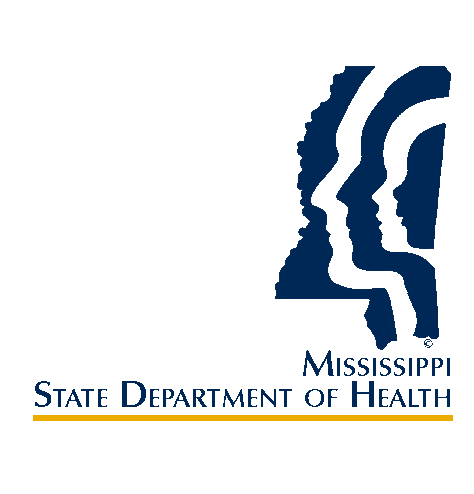 Oral Health
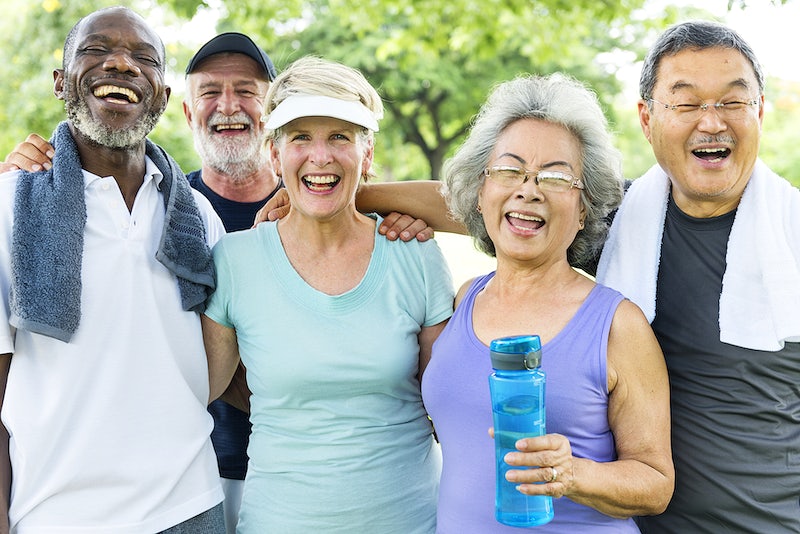 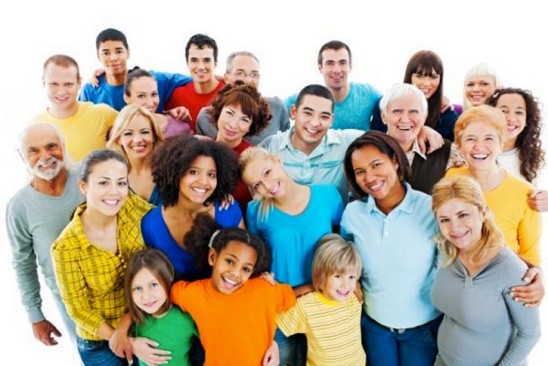 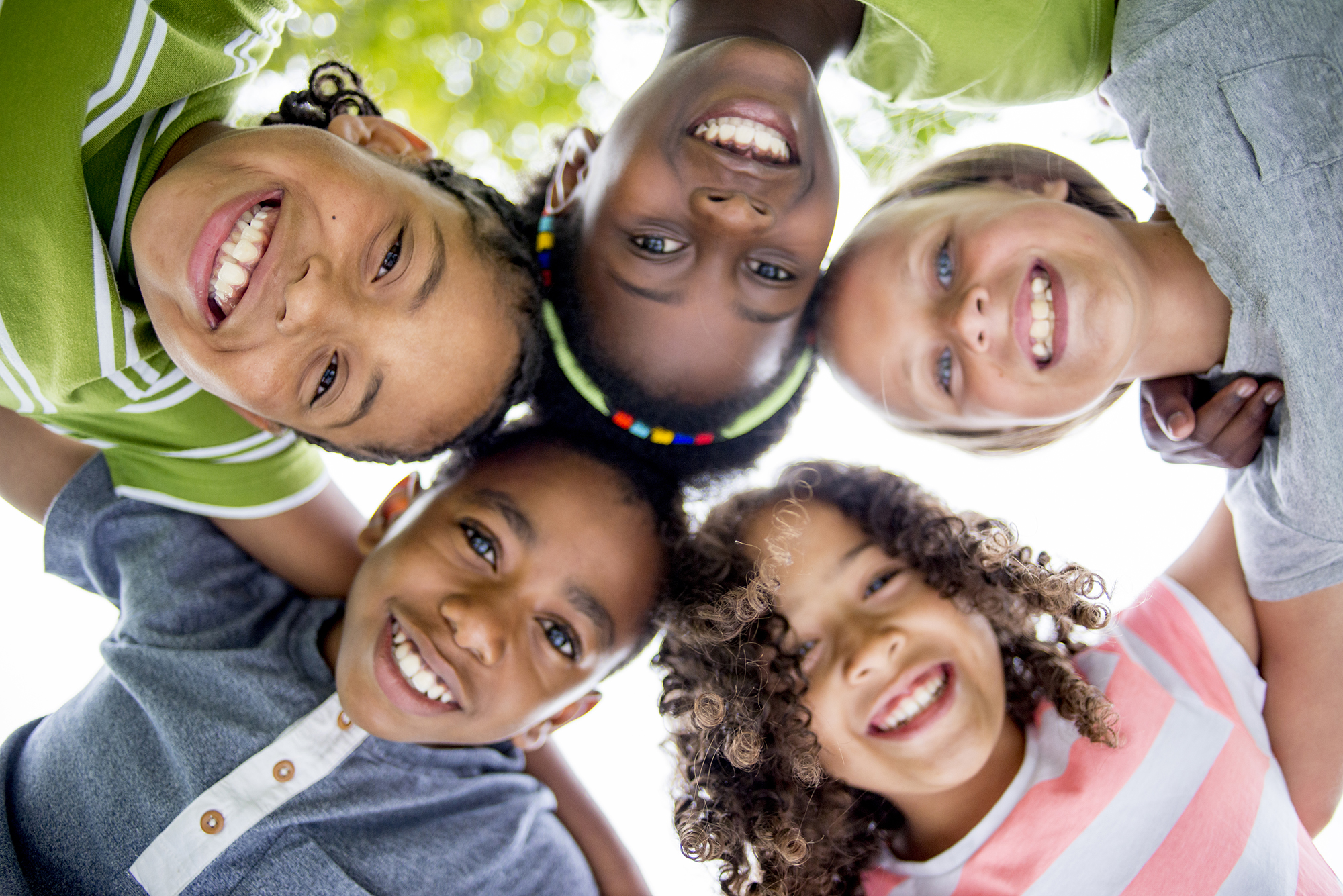 Office of Oral Health, promotes the importance of oral health and prevention and control of oral diseases throughout one’s lifespan.  They provide referrals and information through collaborative partnerships with agency and external programs, public health clinics, schools, and the incorporation of interdisciplinary models of care.
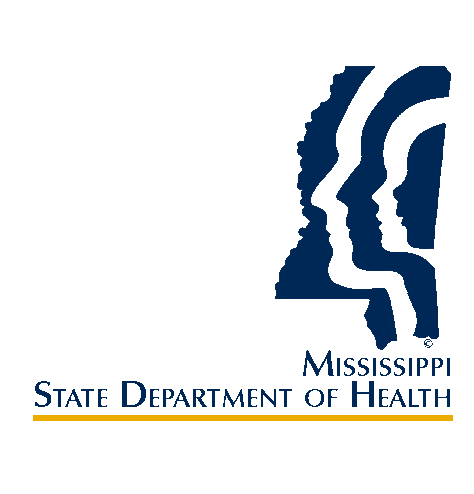 WIC Program
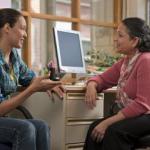 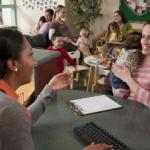 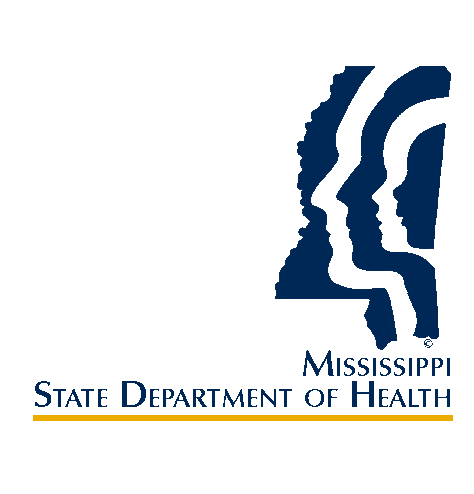 WIC Program
As of FFY 2022, WIC has 271 authorized vendors statewide. This includes: 
255 grocery stores
104 grocery stores w/ pharmacy on-site
12 independent pharmacies
Authorized store locations expand across 77 counties
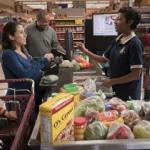 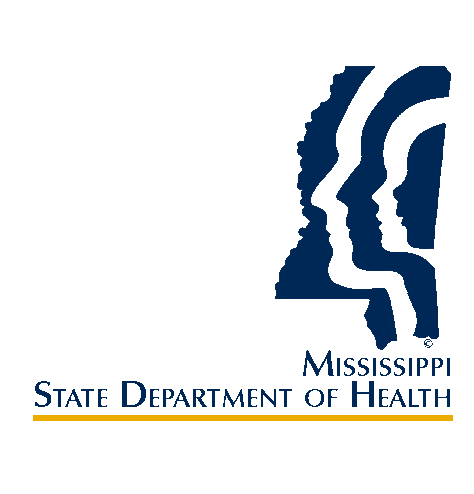 Thank you!

Beryl Polk, PhD
Director, Health Services/Title V
Mississippi State Department of Health
Jackson MS
www.healthyms.gov
601-576-7472
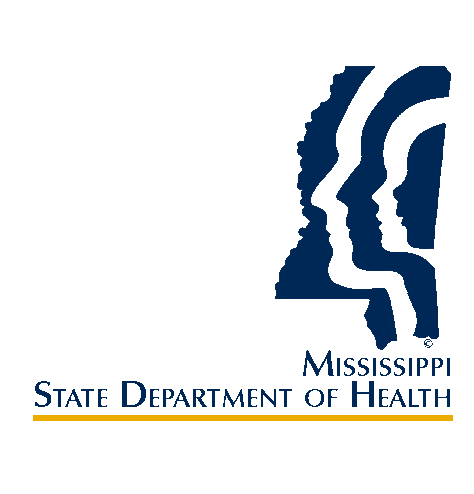